Tildy Zoltán Primary School and basci Basic School of Arts
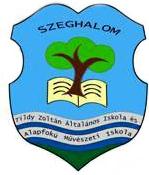 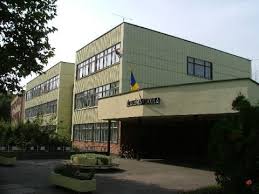 About our school
Our school consists of two buildings.
	One building is for junior grades and the other one is for senior grades.
	We go to primary school from 6 to 14 years old,but students may leave primary 	school in grade 6 and go to middle school. (They study the same subjects, but in 	a more detailed way).
	There are about 247 pupils in the junior section, and about 256 pupils in the 	senior section.
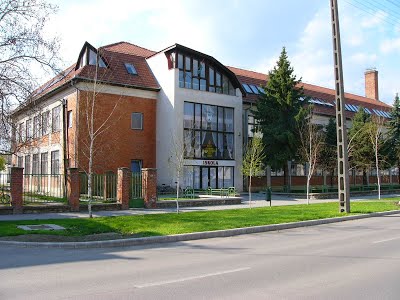 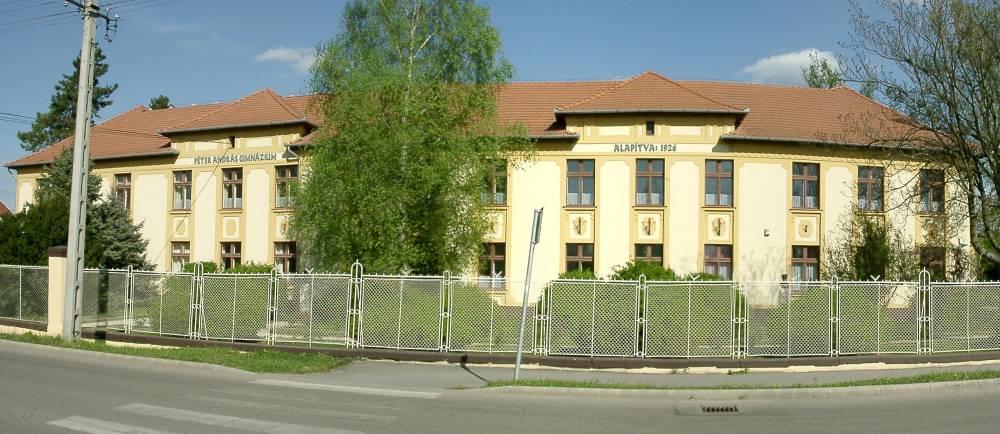 Our school’s denominator
Our school was named after Tildy Zoltán, who was a politician in Hungary. He was born in 1889 and died in 1961.
He was a calvinist priest in Szeghalom,
	before he was nominated as Hungary’s 
      first prime minister.
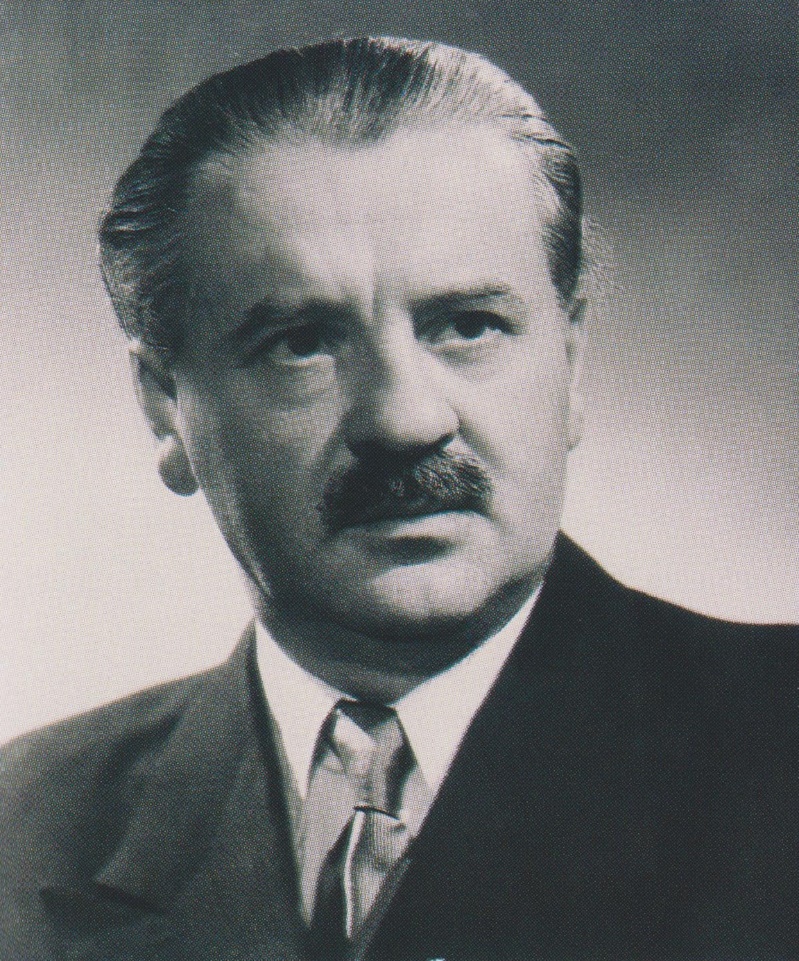 Directors
Sándorné Baji Anna
 the deputy teacher in senior section
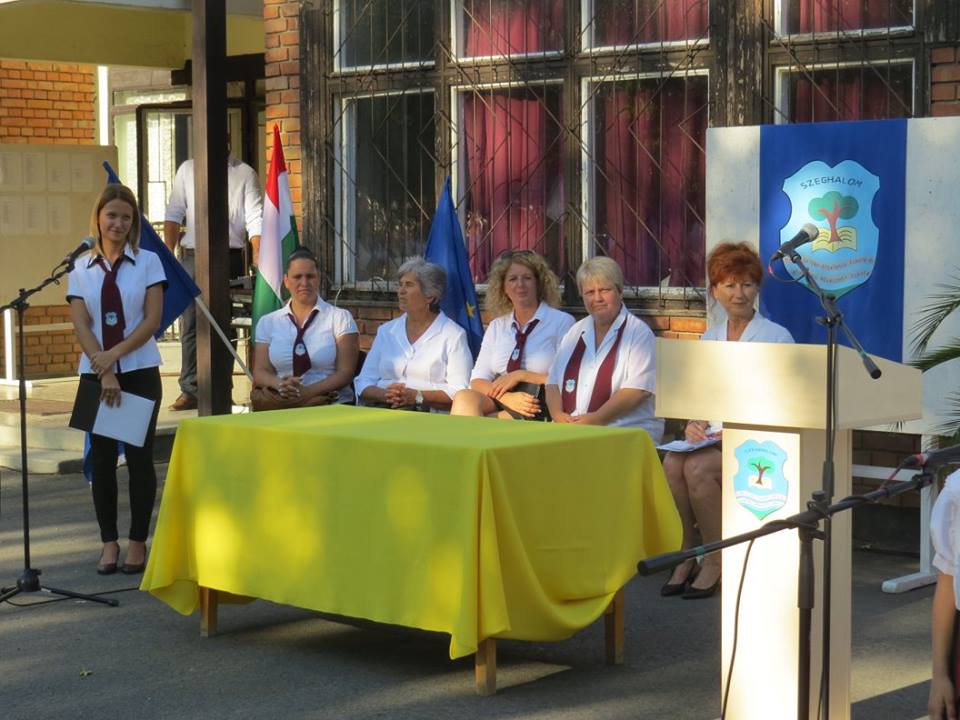 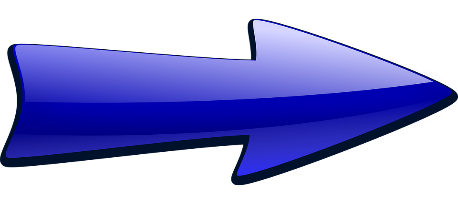 Vargáné Gajda Krisztina
 the deputy teacher in Art school
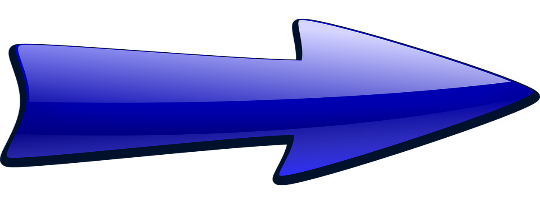 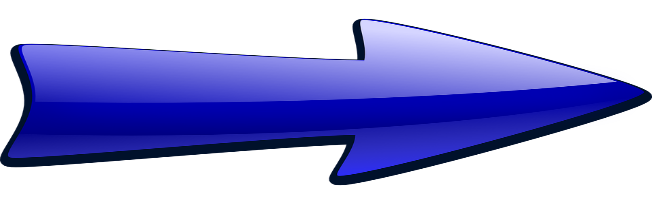 Andrea Tagai the
Director
The school’s art department
We have 4 different categories of arts:
	-acting
	-dance
	-music
	-arts
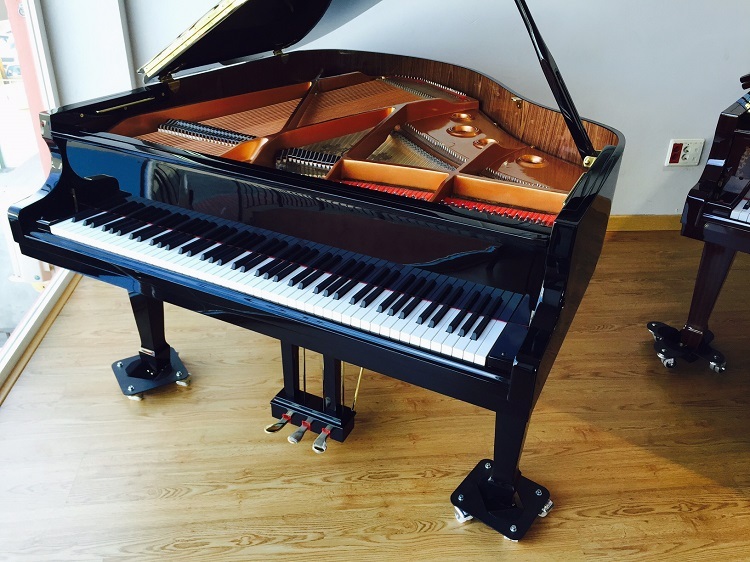 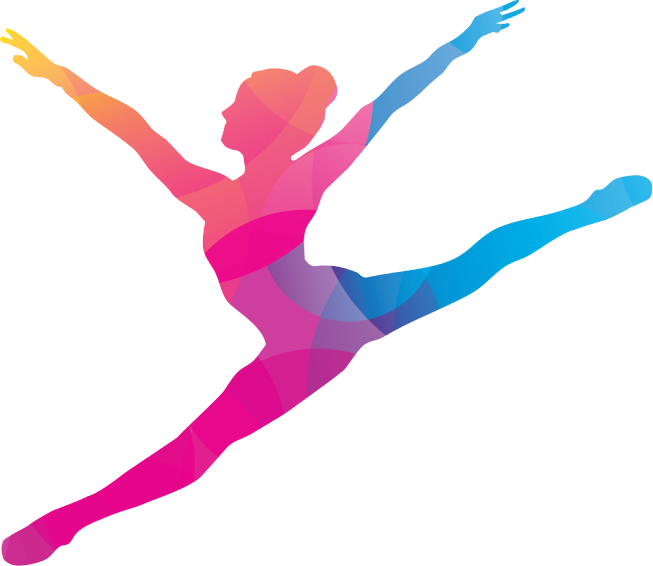 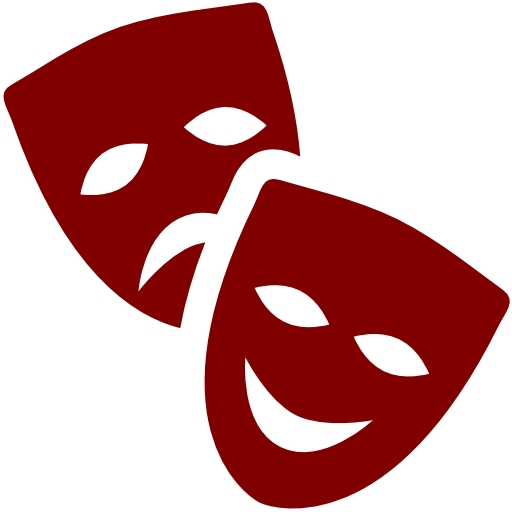 Subjects
Subjects in junior section:  	- Hungarian: Grammar, Reading, Writing, Composition
							- Maths
							- Enviroment
							- Art
							- Music
							- Technology
							- E
							- English
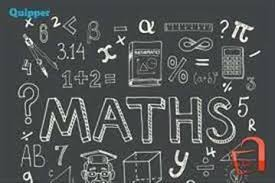 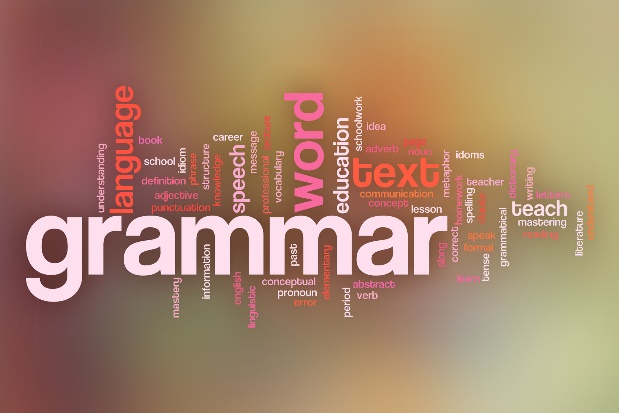 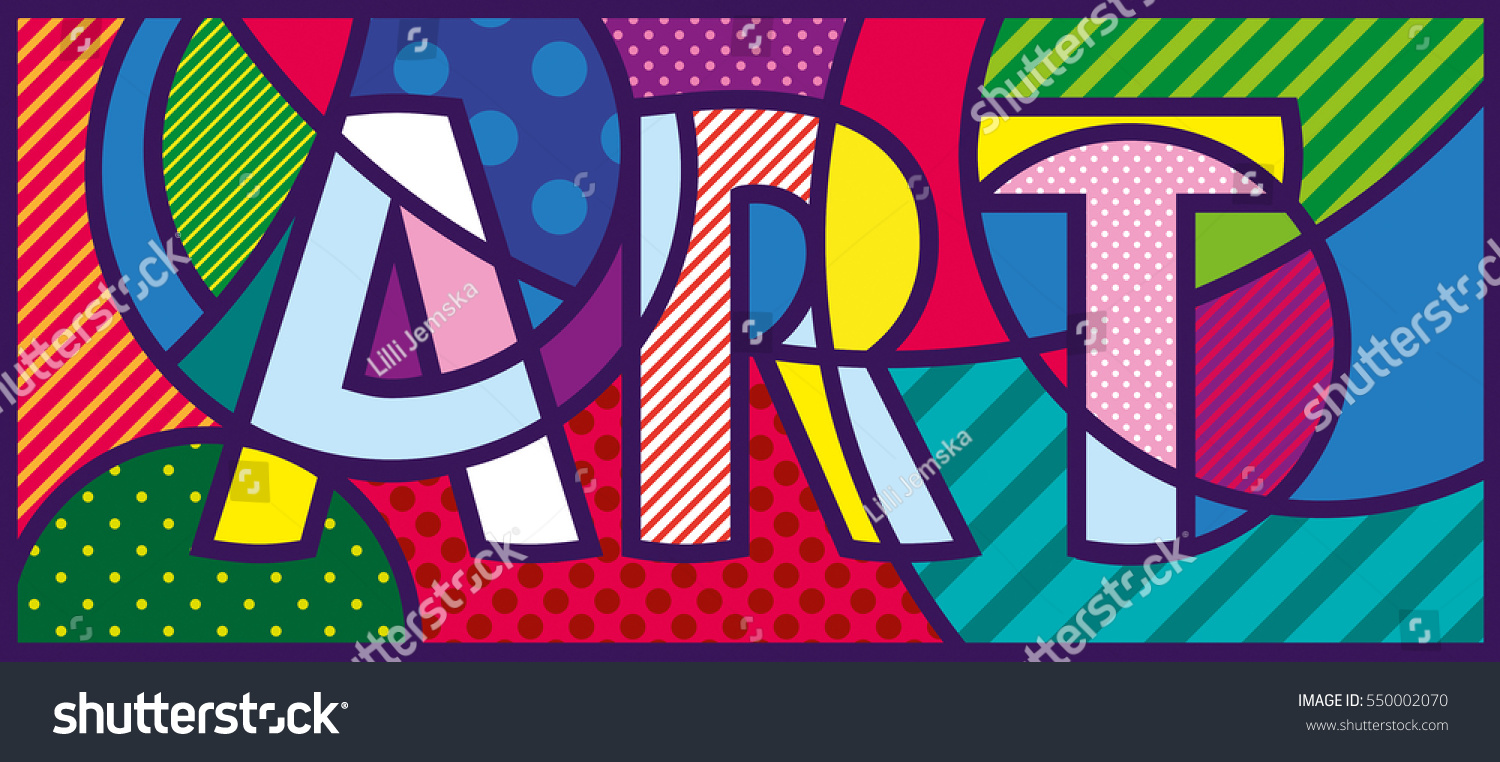 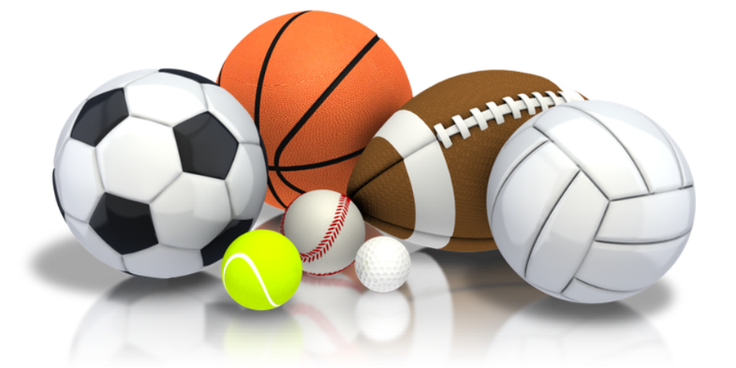 Subjects in the senior section: 	-	Hungarian Literature,
																								- Hungarian Grammar
																								-Maths
																								-History
																								-Art
						 																		-Music
																								-Technology
																								-PE
																								-English,German
																								-From class 7:
 																										Biology, Geography,	Physics,
																										Chemistry
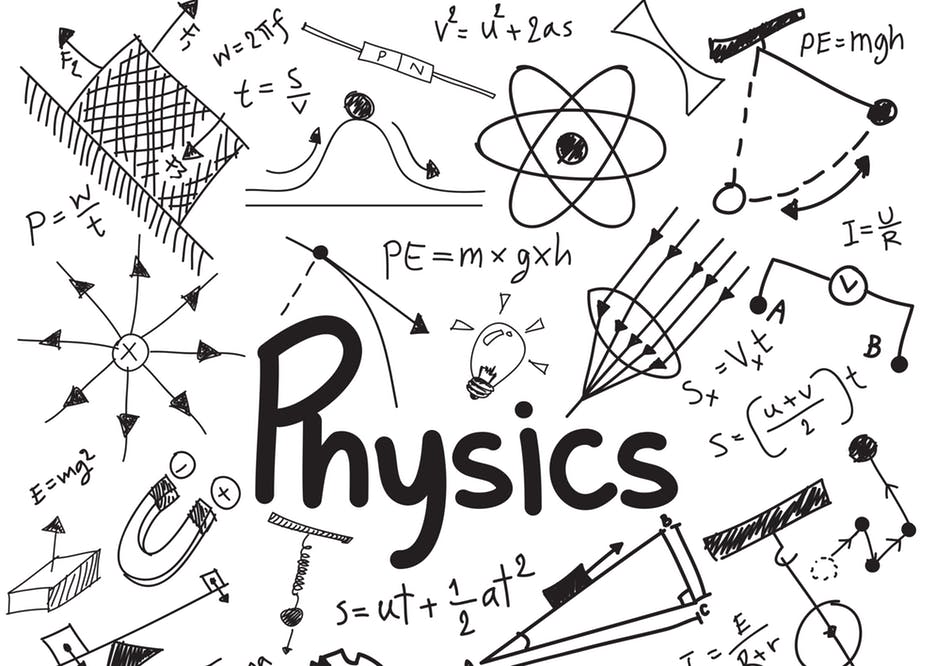 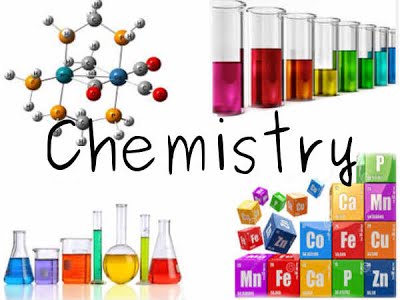 Student life
There are various activities from time to time in our school.
We usually have competitions in Maths, English, Dictation, Prose and ICT.
The eighth graders have a school disco. These parties are usually organized four times, but this year only three times.
We usually have a healthcare week every year in our school.
We have sometimes Erzsébet camp for the pupils.
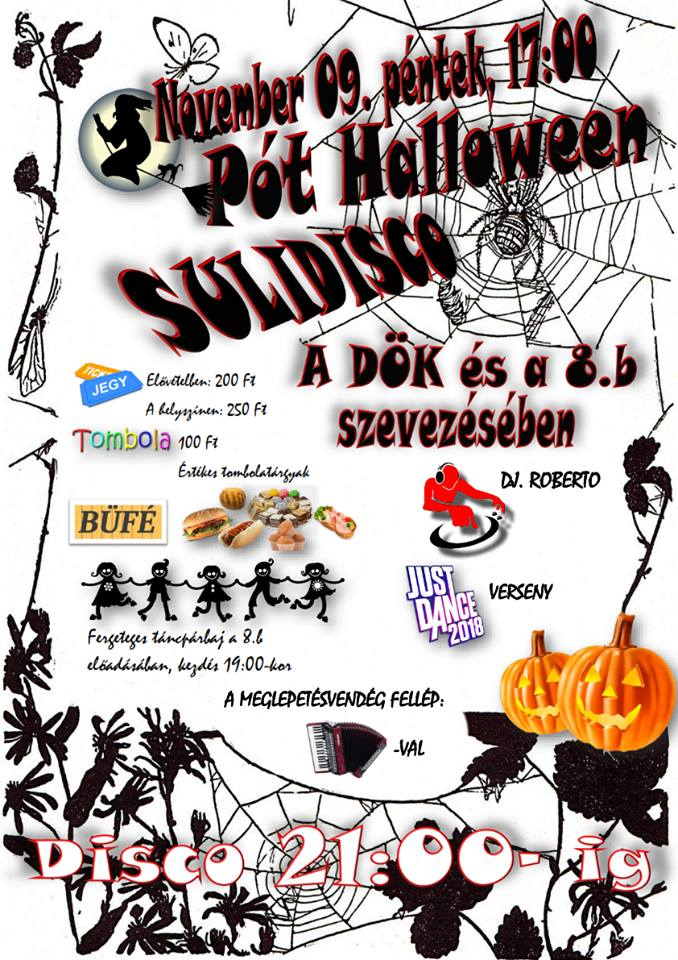 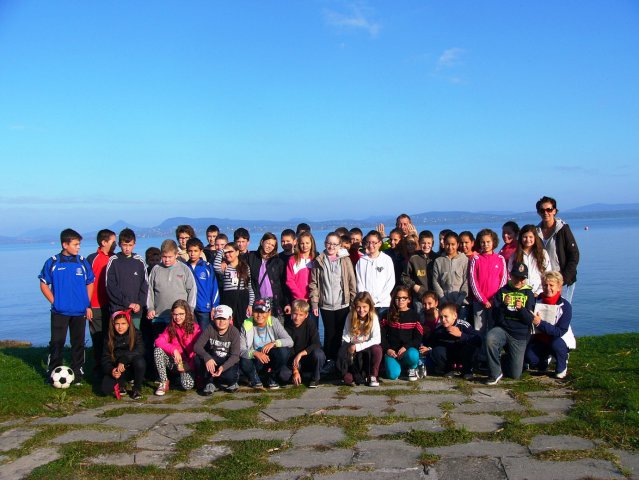 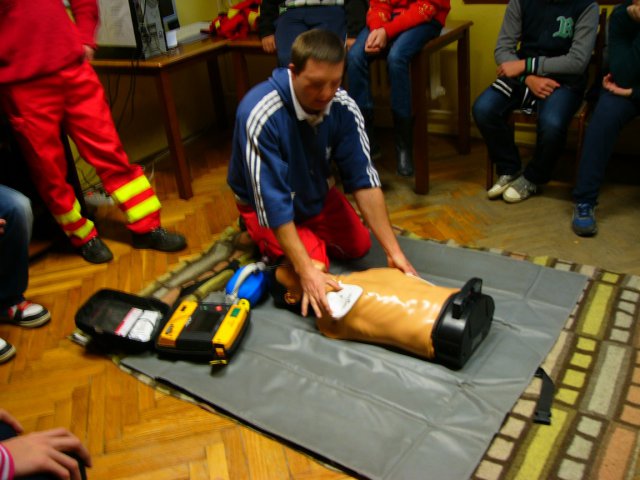 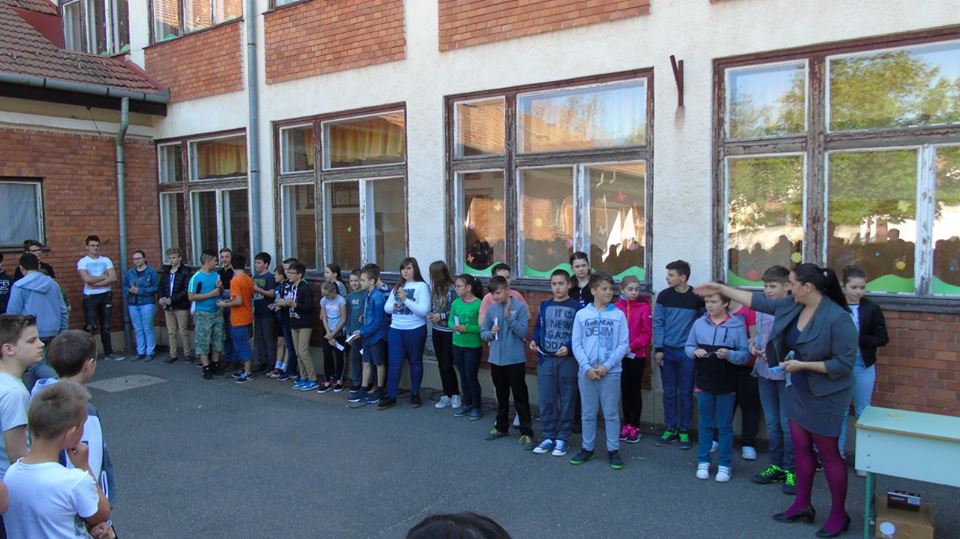 We usally have a school assembly, where we listen to results of competitions and outstanding pupils get rewards.
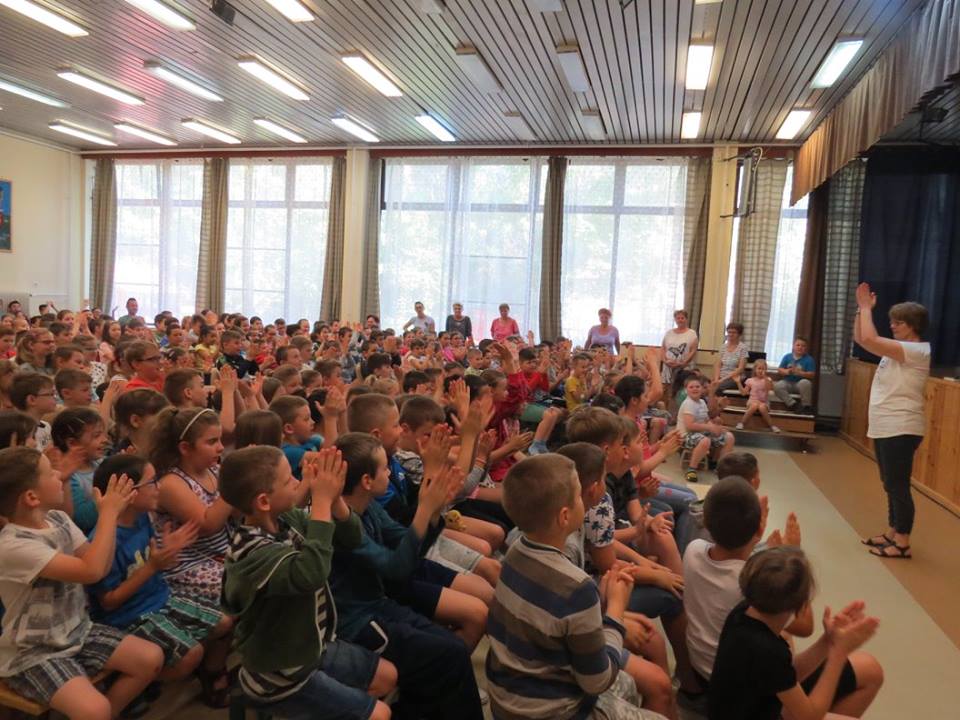 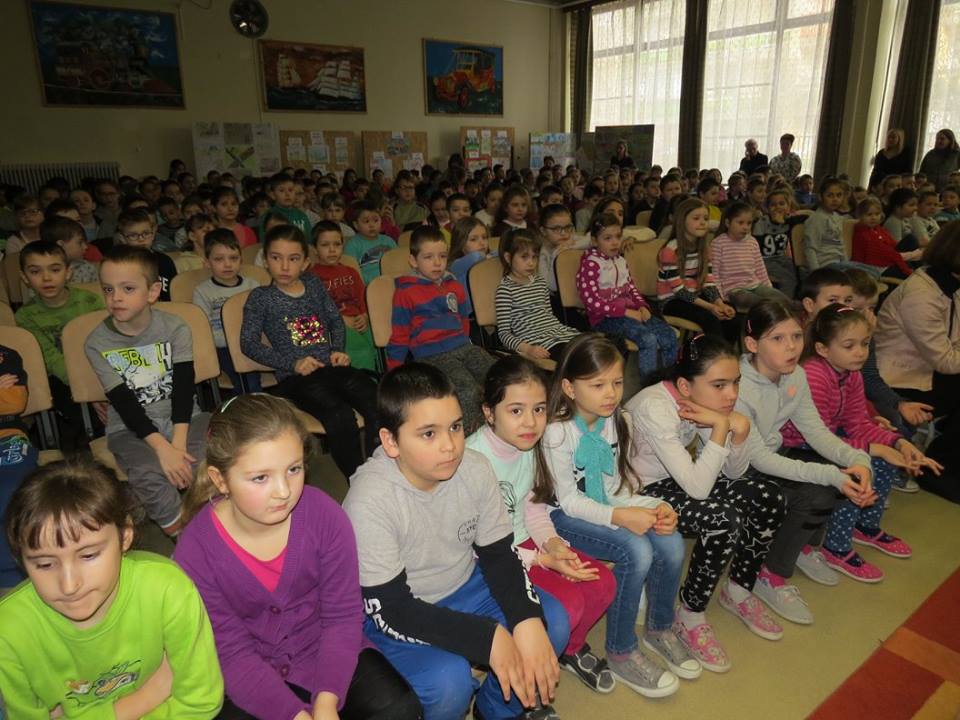 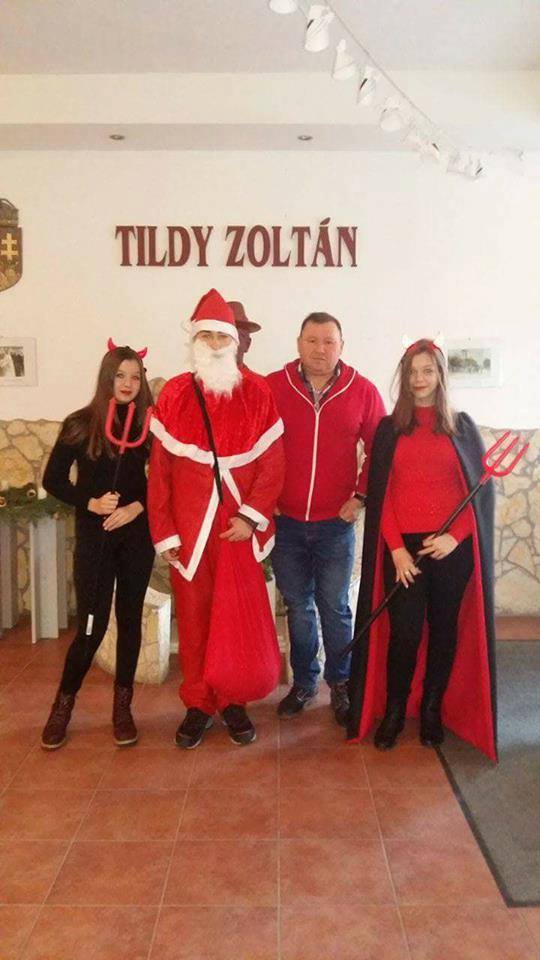 Santa Claus and Carnival
Children love this
program very much.
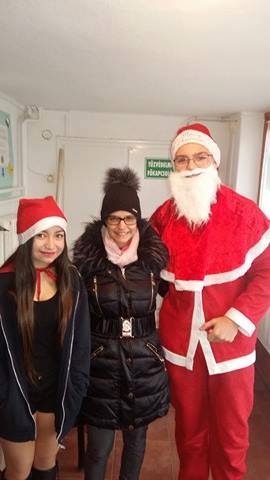 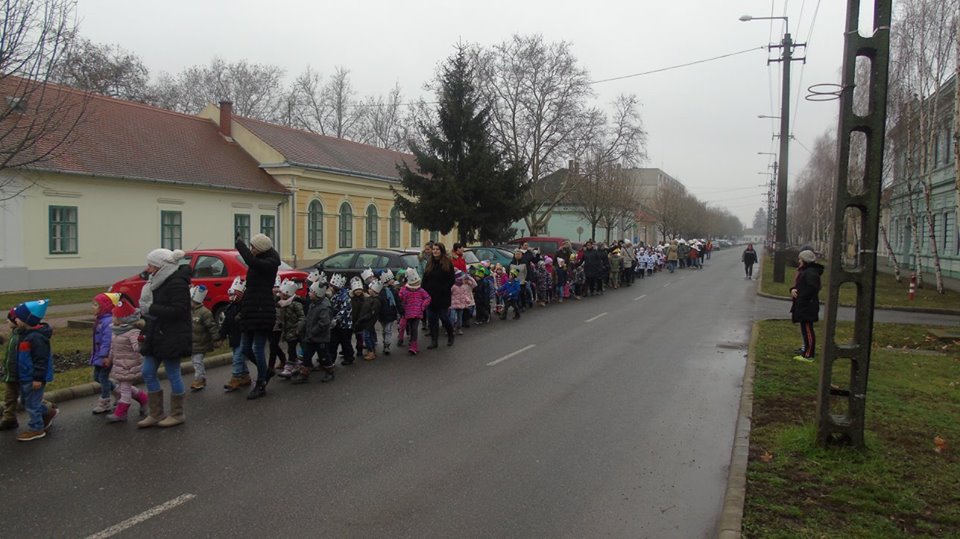 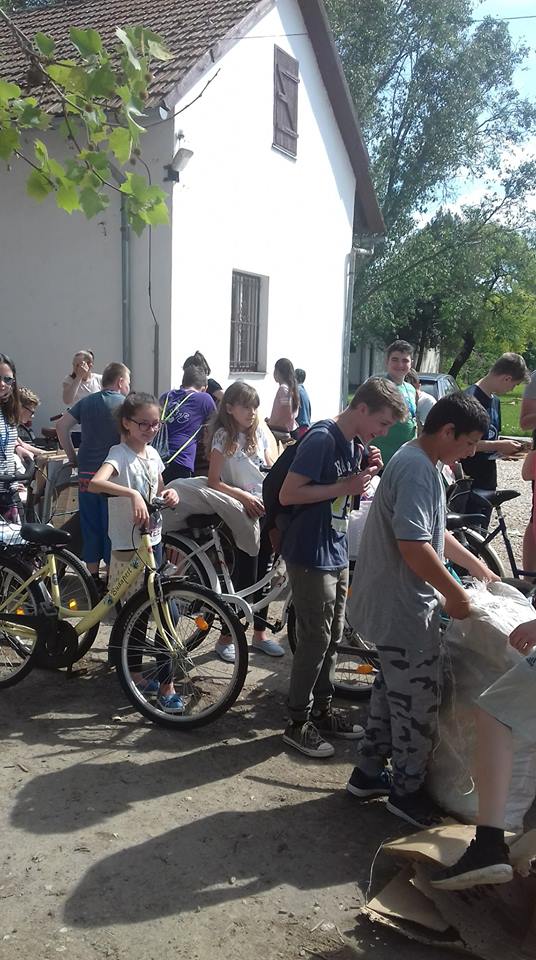 Collecting paper waste
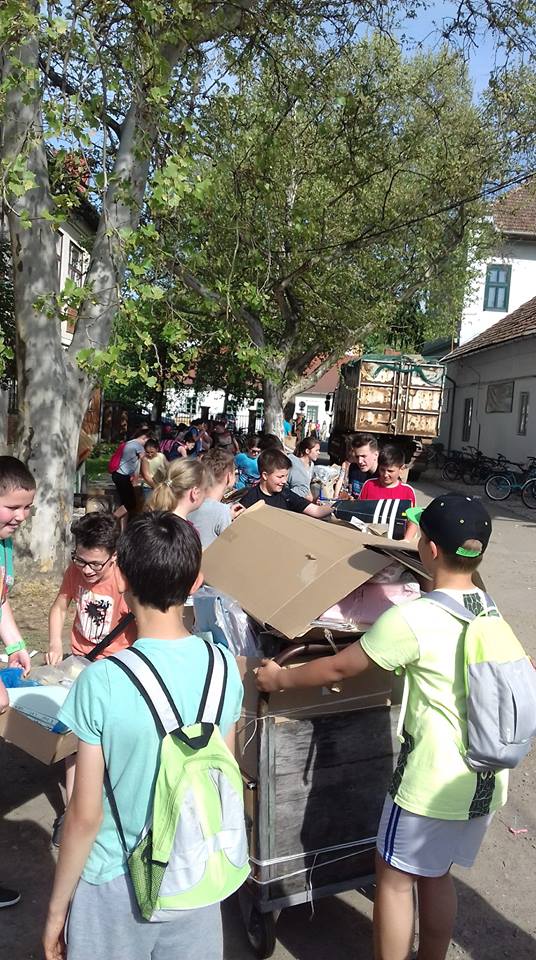 Junior and senior pupils collect paper waste. There is a competition among the classes.
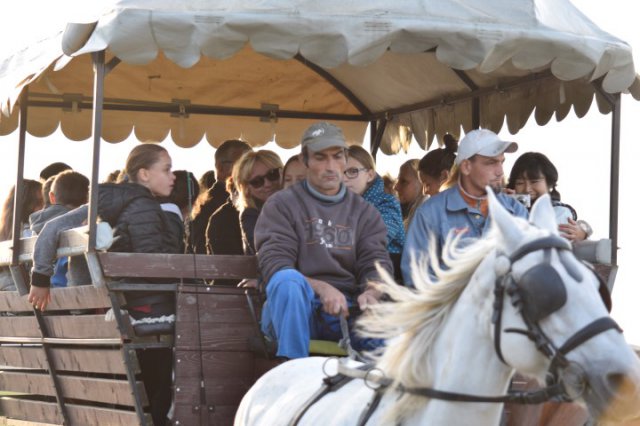 Erasmus+
It’s a really funny and exciting
program and the best way
to learn and practise English.
Zsuzsanna Koczó-Fekete
Coordinator teacher of Erasmus+ program in our school
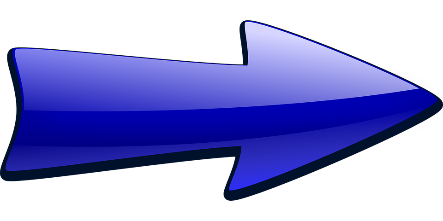 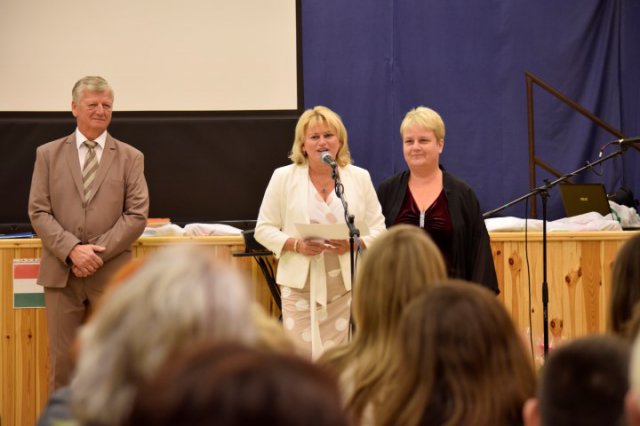 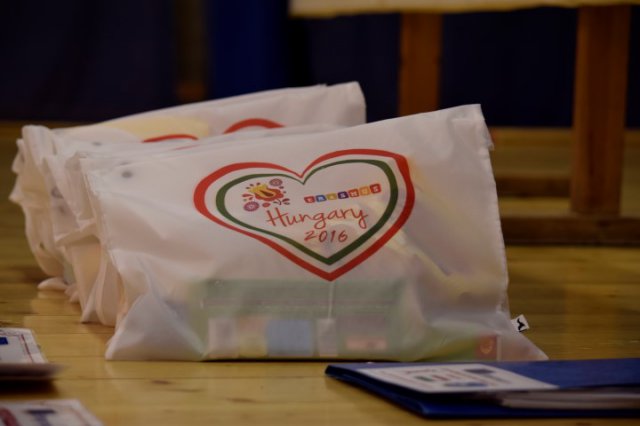 Made by: 
Tamás Benedek 8.a
and
Csaba Obsitos 8.b